DIGging into data and getting the credit
Kaitlin Bonner, St. John Fisher College

with:

Arietta Fleming-Davies, Kristine Grayson, X. Ben Wu, and Raisa Hernández-Pacheco
Who is DIG?
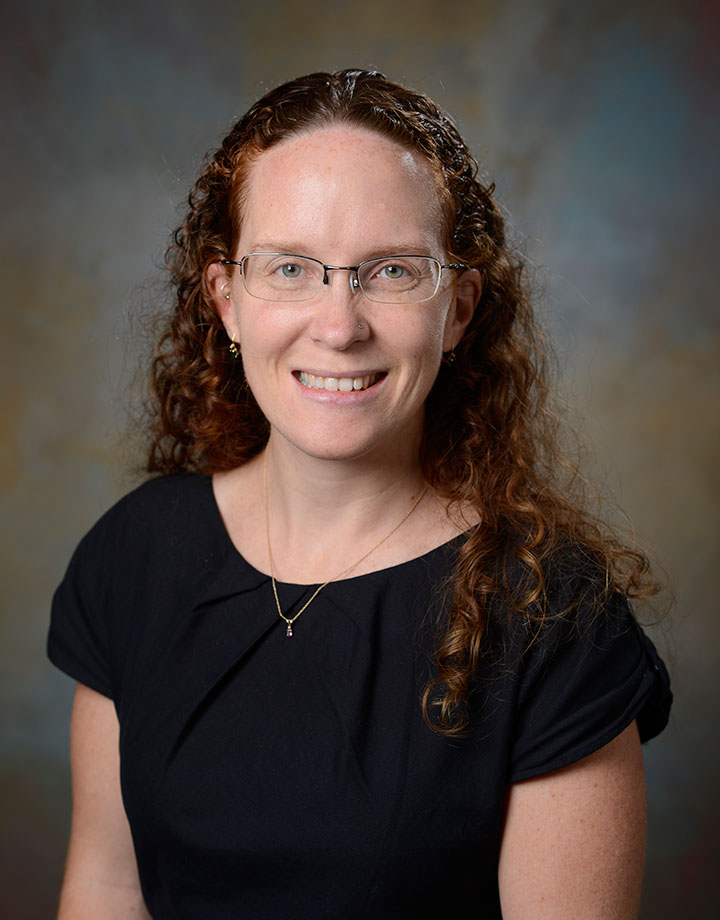 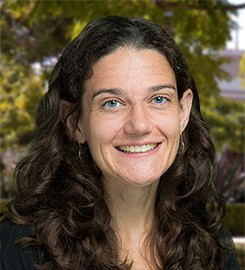 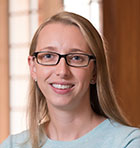 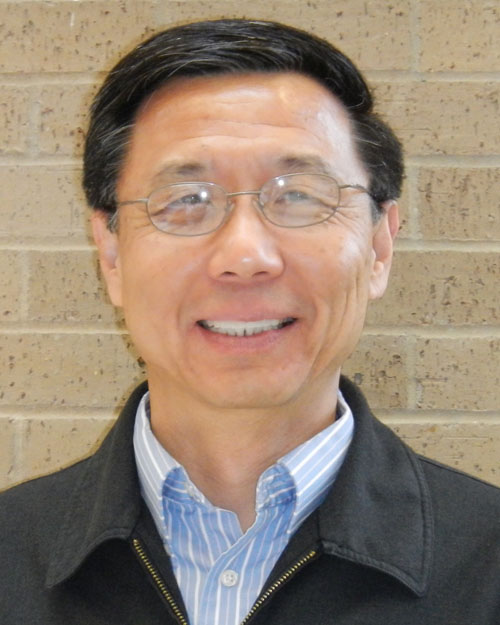 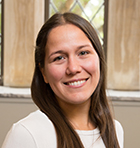 Kaitlin Bonner,
St. John Fisher College
Arietta Fleming-Davies,
University of San Diego
X. Ben Wu,
University of Texas A & M
Raisa Hernández-Pacheco,
University of Richmond
Kristine Grayson, University of Richmond
RCN-Incubator: Designing an Infrastructure and Sustainable Learning Community for Integrating Data-Centric Teaching Resources in Undergraduate Biology Education
2
Workshop goals
3. Getting the credit: Posting adaptations to QUBES
1. Stop reinventing the wheel:
Finding resources
2. Jumping into  the OER lifecycle: Adoption and adaptation
3
Before we get started…
Introduce yourself.
Think of a class you are teaching.
What content area/topic are you looking for resources around?
What data-centric practices do you want your students to learn?
Something you have in common and something that makes you unique.
4
What does data-centric teaching look like?
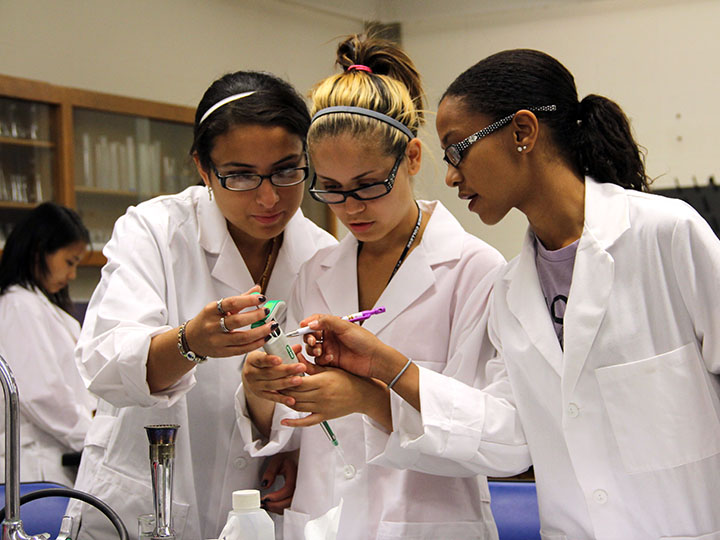 Curated data-centric resources
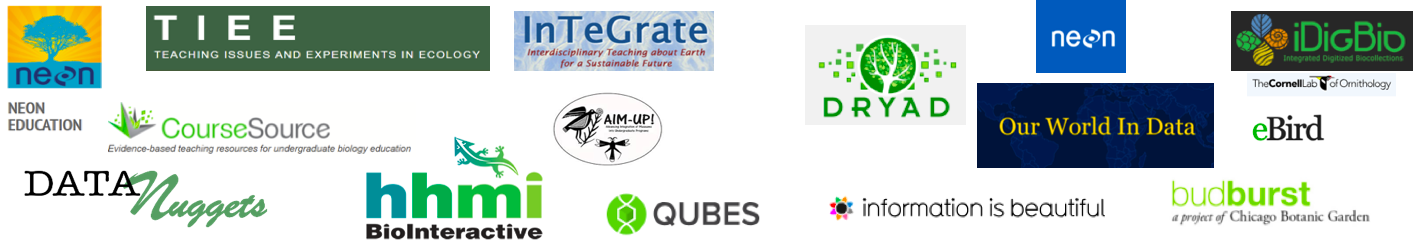 Classroom data collection
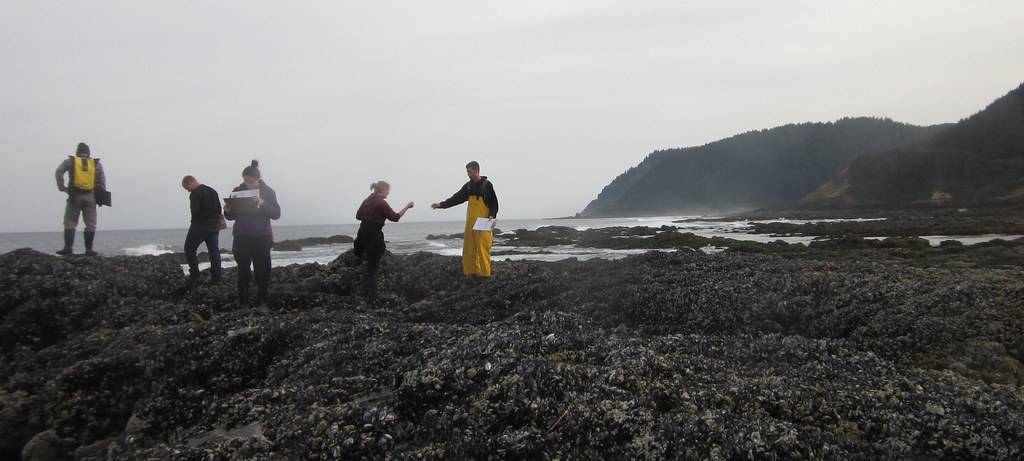 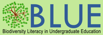 Publicly-available data
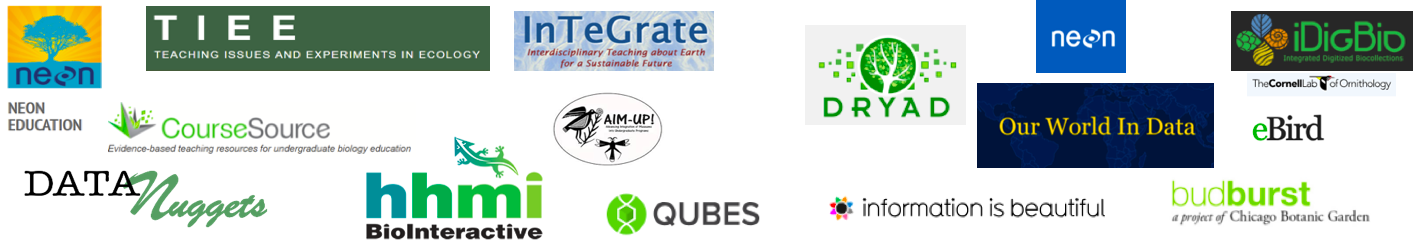 5
What does data-centric teaching look like?
Working with raw data
Analyzing figures
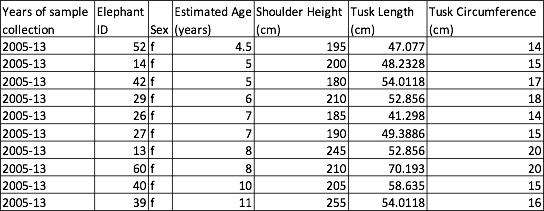 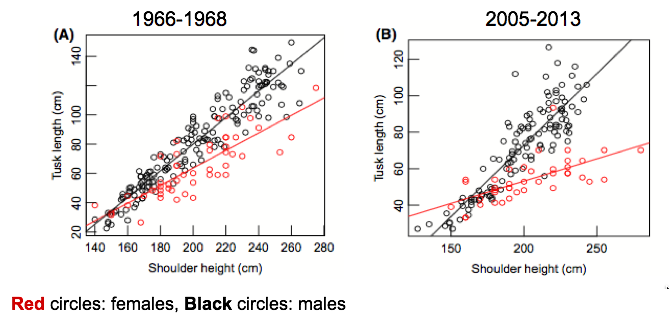 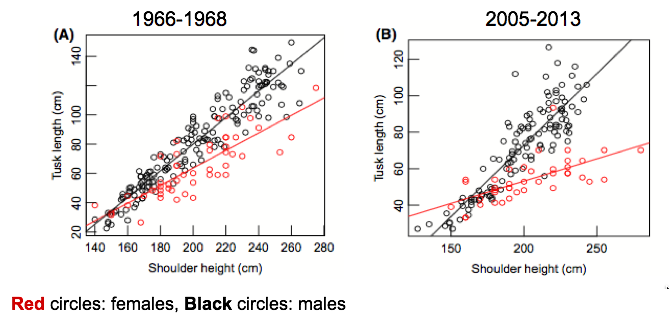 Generating summary statistics and figures
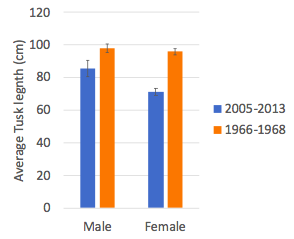 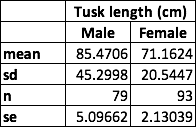 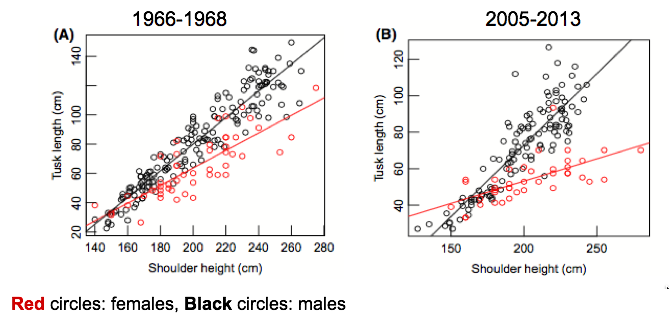 6
What does data-centric teaching look like in your classroom?
How are your students working with data in your classroom?
What quantitative skills are your students developing?
What data are they working with?

Where do you get your pedagogical approaches?
7
1. Stop reinventing the wheel: Finding resources
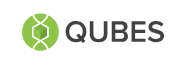 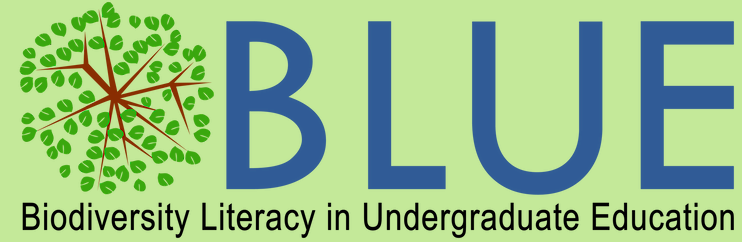 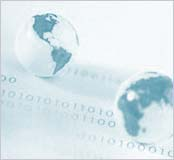 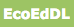 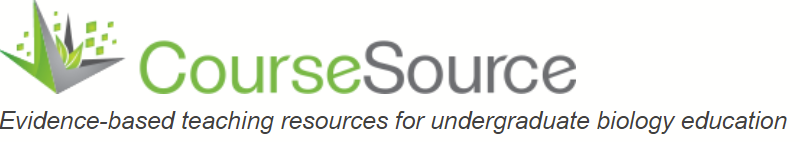 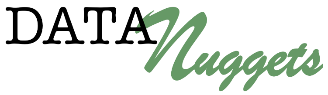 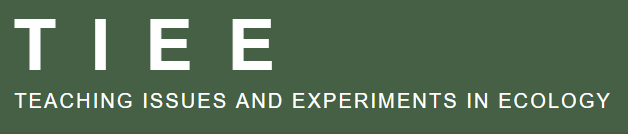 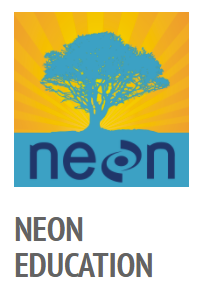 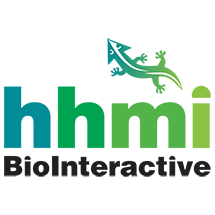 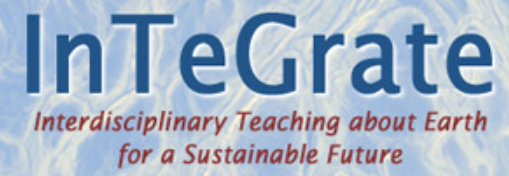 8
[Speaker Notes: Data Nuggets - Data-based classroom investigations written to profile both scientists and their research questions, and teach scientific concepts using authentic research and quantitative reasoning.
HHMI BioInteractive - Multimedia broad biology teaching resources including virtual labs, classroom resources, teacher guides, and videos.
InTeGrate (Earth Sciences) - Interdisciplinary, sustainability-focused educational modules using geoscience data.
National Ecological Observatory Network (NEON) - Data analysis tutorials and teaching modules using network data
Teaching Issues and Experiments in Ecology (TIEE) - ESA’s peer-reviewed web-based collection of ecology education materials published by the ESA Education and Diversity Committee..
Course Source - Open-access and peer-reviewed teaching resources in undergraduate biological sciences.]
1. Finding resources: Example
Teaching ecology using Gorongosa National Park
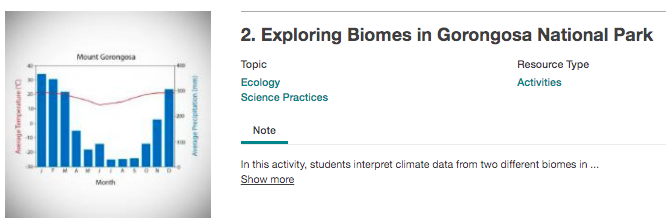 Students can collect their own data from camera trap photos
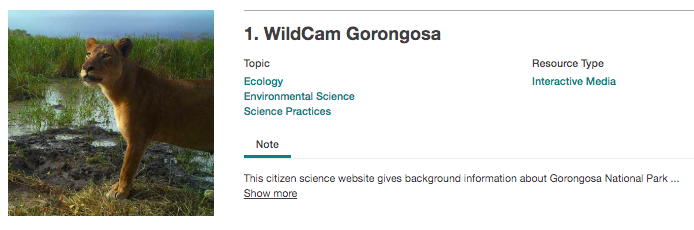 Students can analyze and interpret figure sets
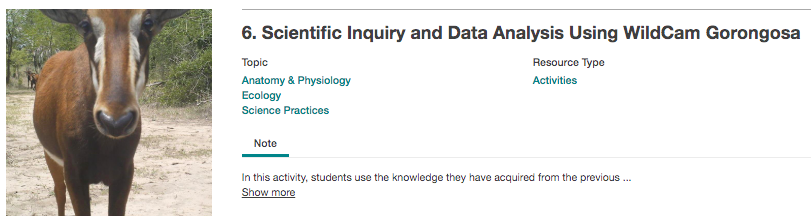 Students can work with ‘big data’ with thousands of data points
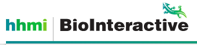 9
1. Finding resources: Example
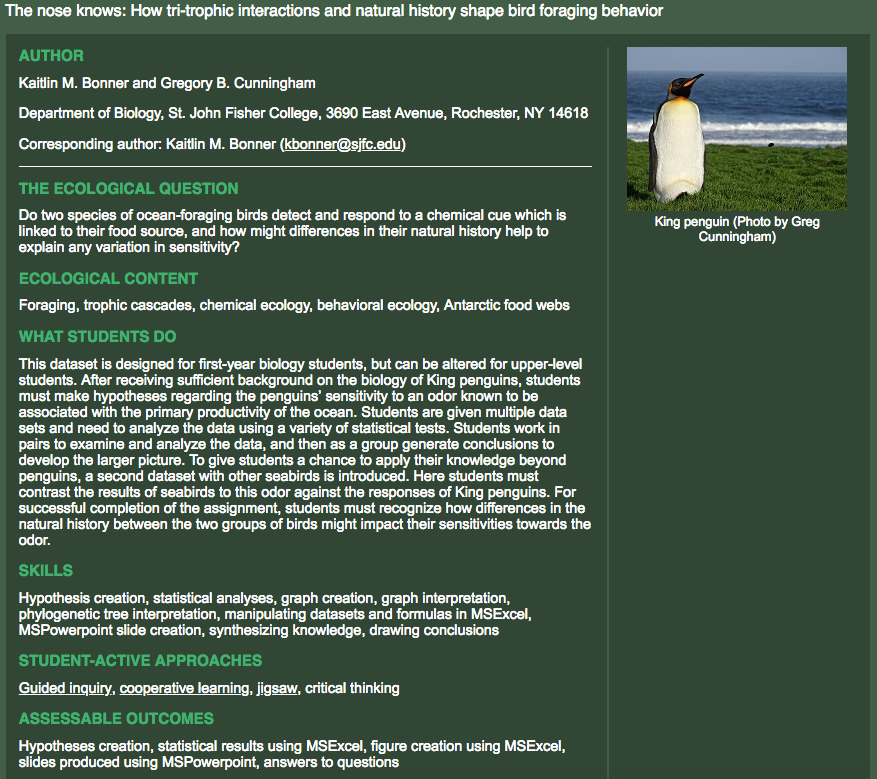 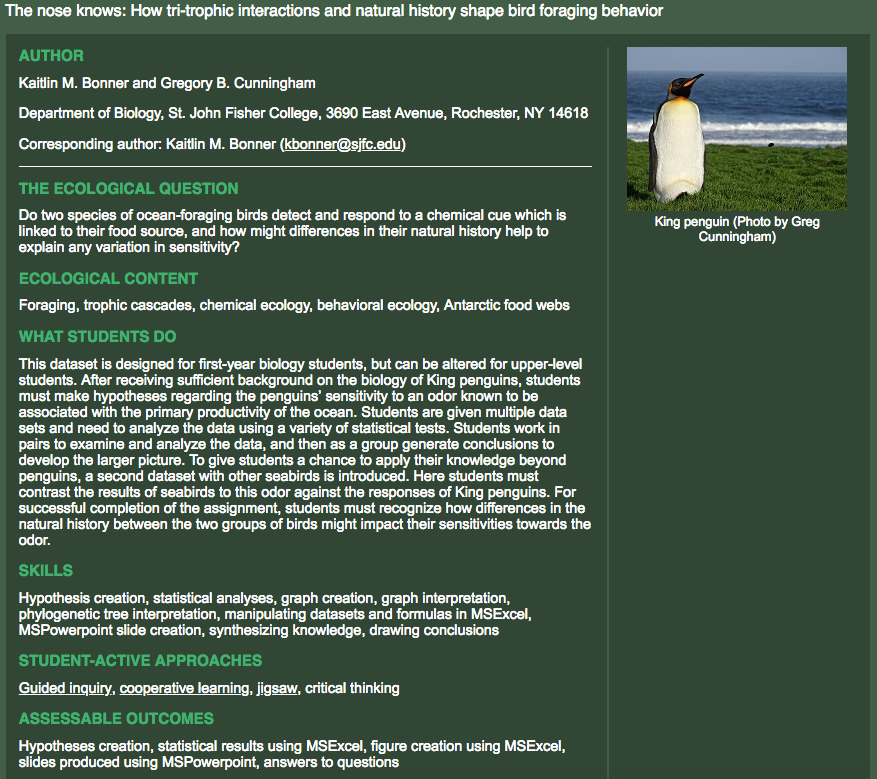 Students use authentic research data
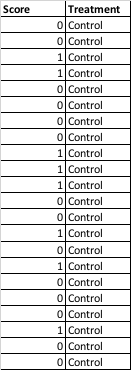 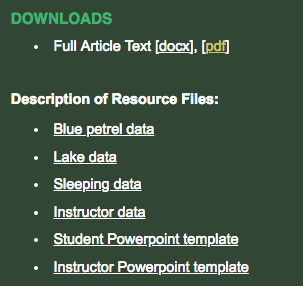 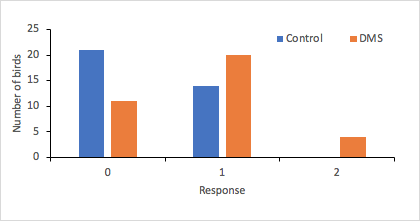 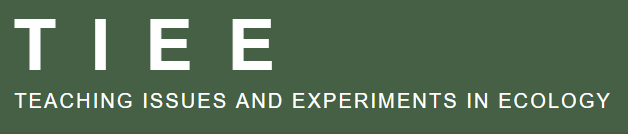 10
1. Stop reinventing the wheel: Finding resources
What are the benefits of using developed modules?



What are the potential drawbacks of using developed modules?
11
2. Jumping into the OER lifecycle: Finding and adapting
Open Education Resources (OER) and the OER lifecycle can facilitate broader adoption and adaptation of data-centric resources
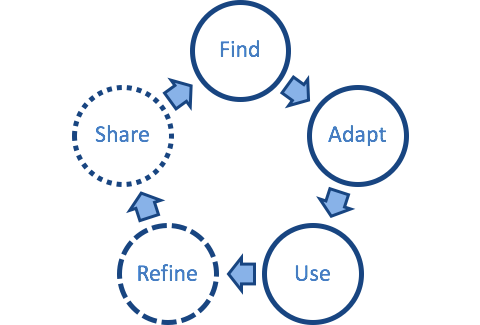 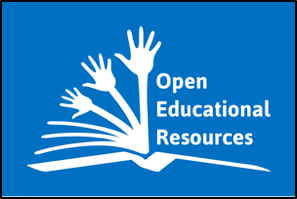 12
2. Jumping into the OER lifecycle: What is OER?
Step 1: Find data-centric teaching resources 

Step 2: Adapt resources for your course

Step 3: Use adapted teaching resources

Step 4: Refine the resources after implementation

Step 5: Share your refined product on an OER 
platform
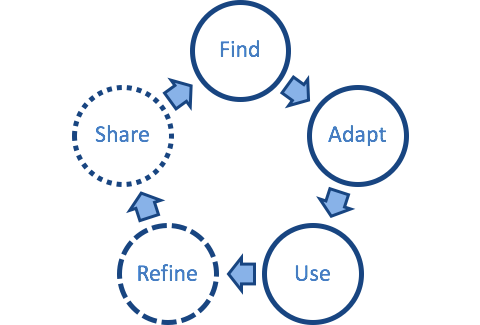 13
2. Jumping into the OER lifecycle: Where do instructors stop?
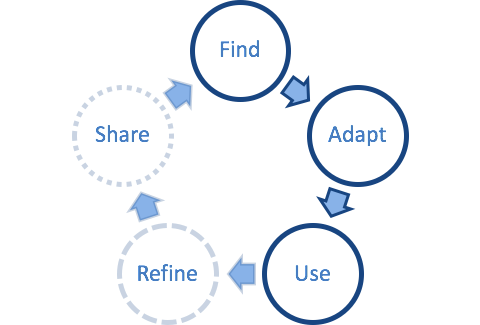 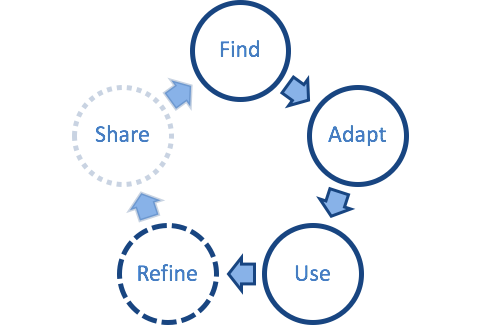 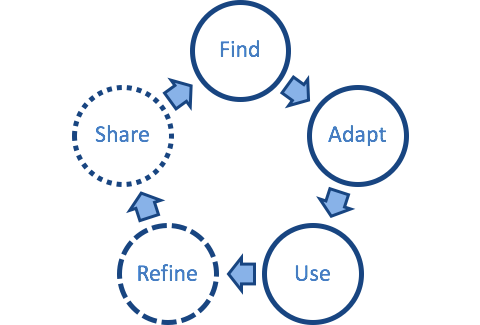 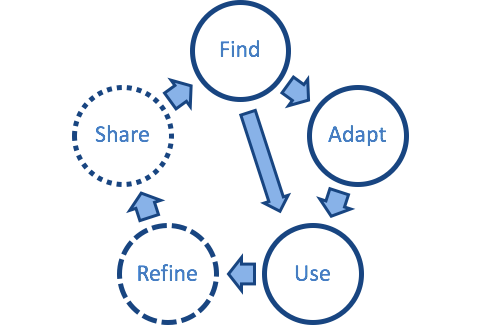 If we survey 100 instructors...
51 will share back their adaptations
77 will adapt before use
70 will refine for next time
85 will find and use
Based on survey of 53 higher Ed faculty, in prep.
14
2. Jumping into the OER lifecycle: What are the barriers to sharing?
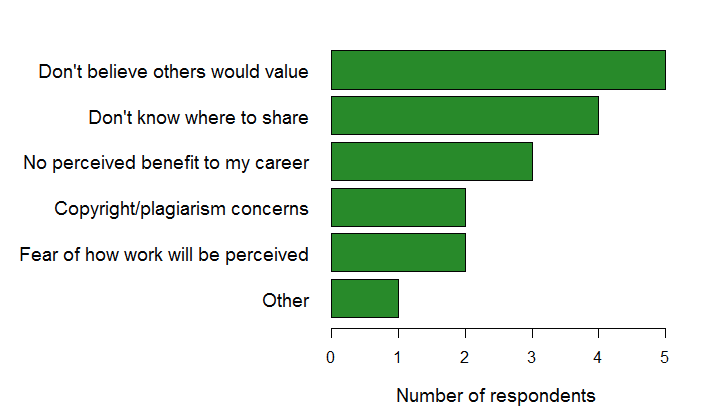 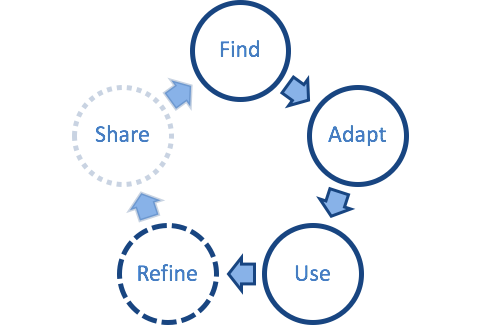 n=11
Based on survey of 53 higher Ed faculty, in prep.
15
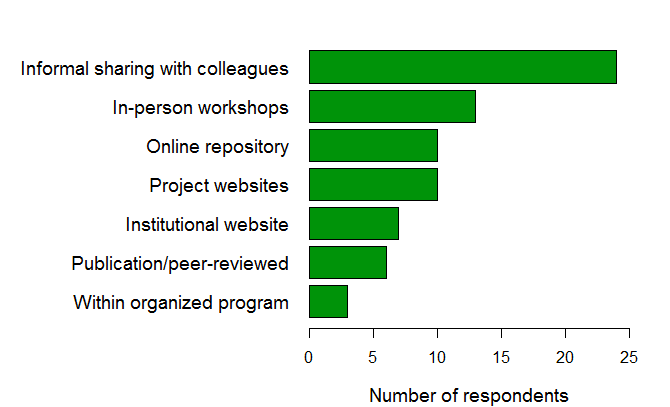 2. Jumping into the OER lifecycle: Where/how do we share?
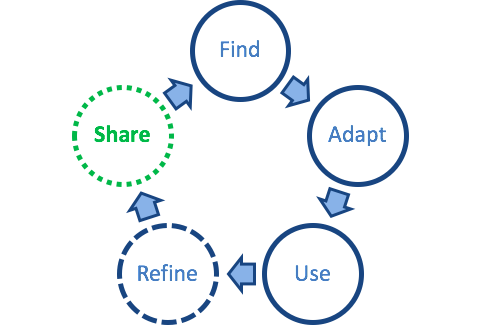 n=30
Based on survey of 53 higher Ed faculty, in prep.
16
3. Getting the credit: Sharing adaptations
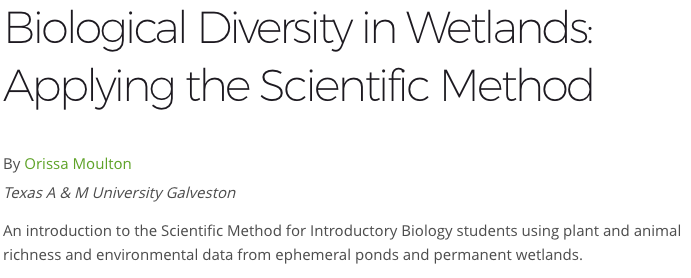 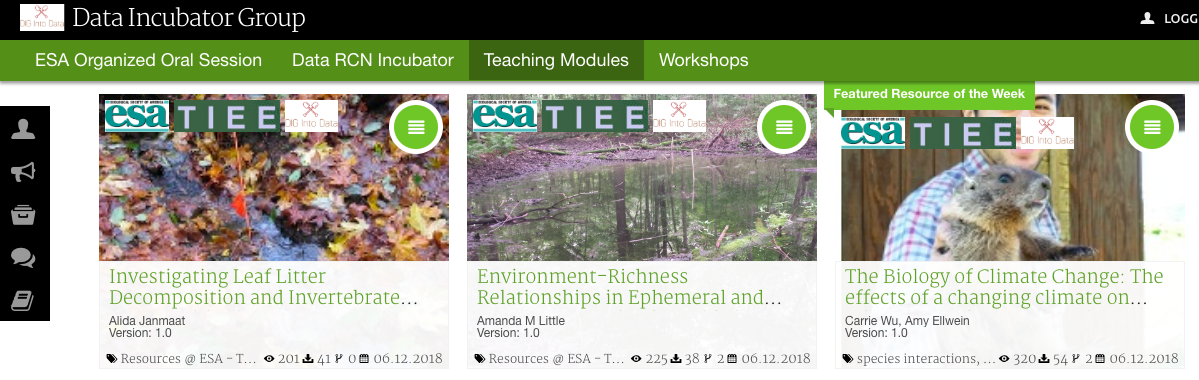 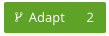 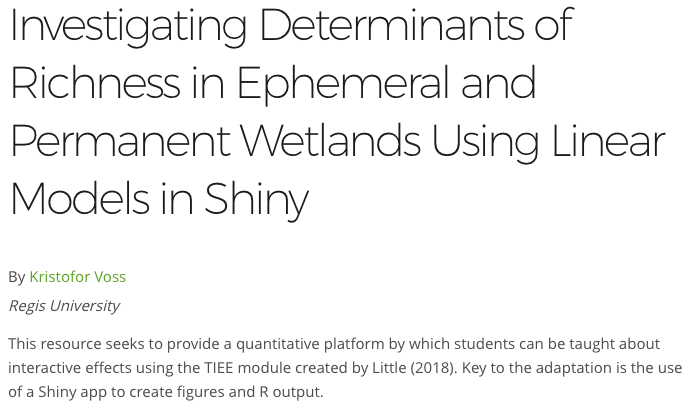 17
3. Getting the credit: Sharing adaptations
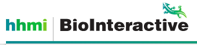 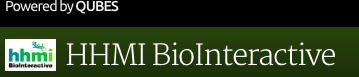 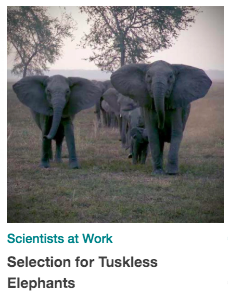 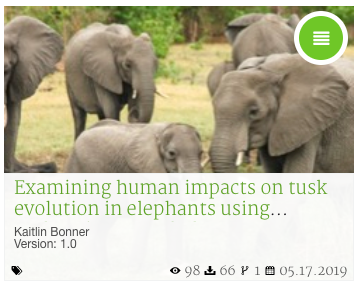 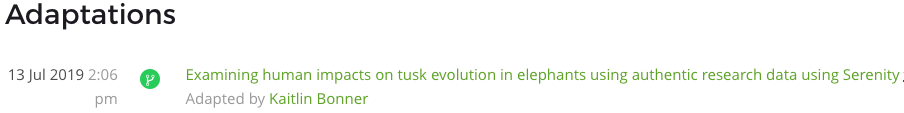 18
Steps to adaptations
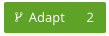 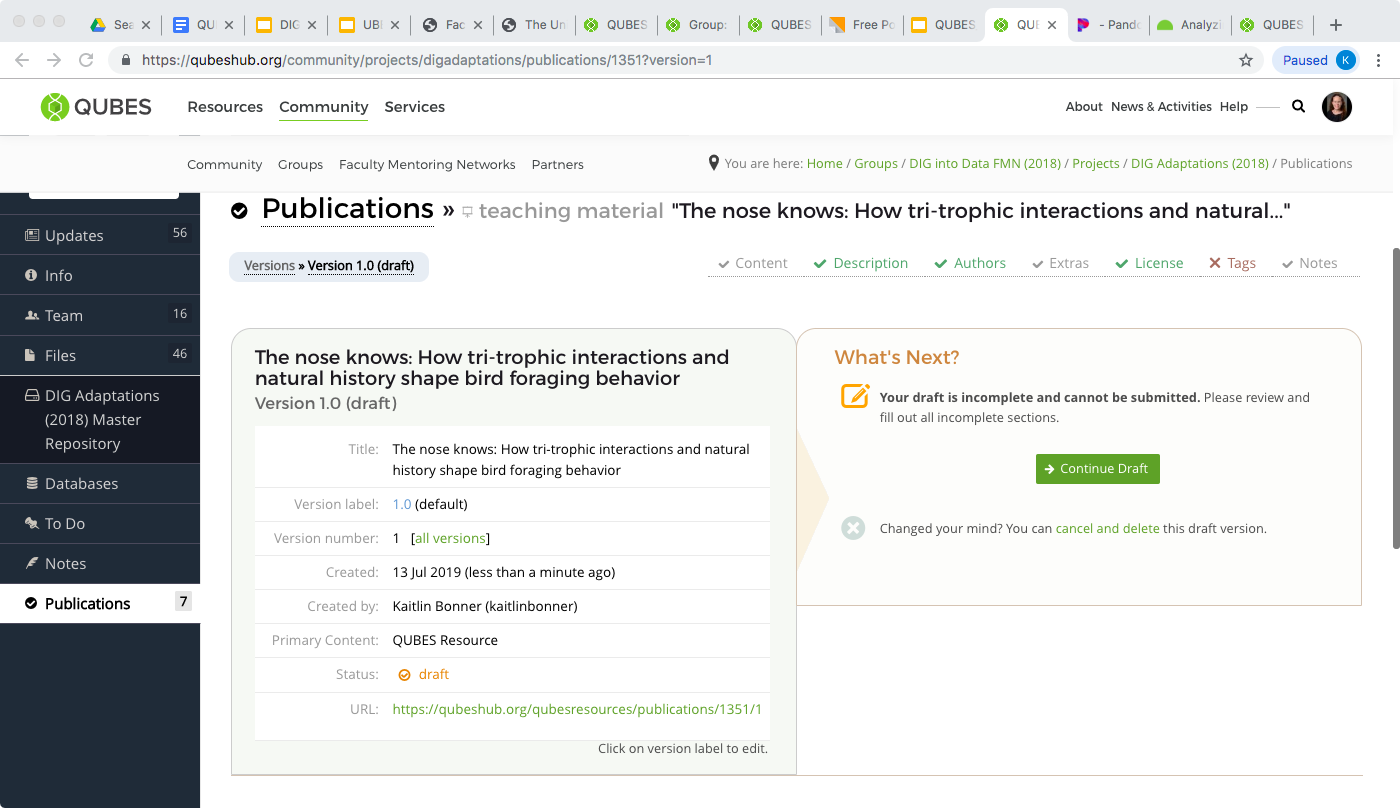 19
What are the benefits of sharing adaptations?
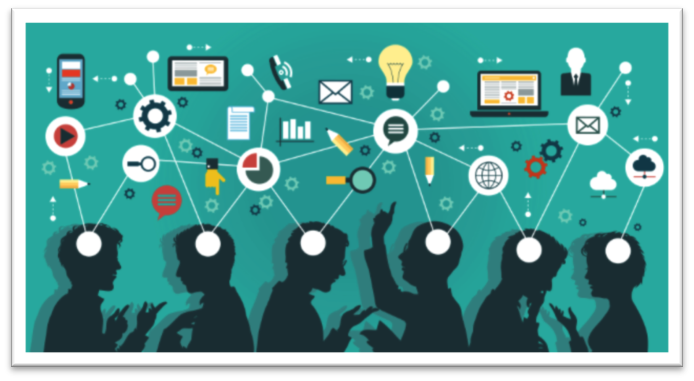 20
What are the benefits of sharing adaptations?
Highlighted on QUBES website
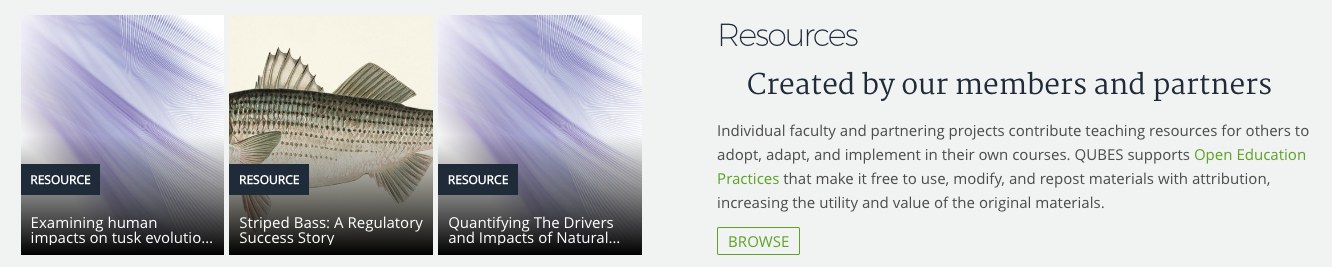 Citation and DOI
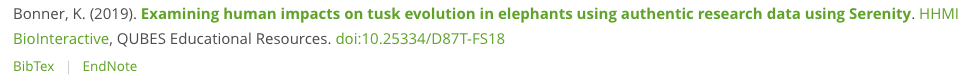 Metrics
Authors can see how you use it in your classroom
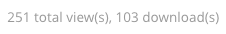 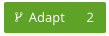 21
Now it is your turn...
Go to QUBES and find a resource you want to use
Find a resource you want to use
What adaptations would you like to do with to better suit your needs?
What data-centric practices do you want your students to learn?
Ask questions and share back!
22
Thanks! Questions?
23